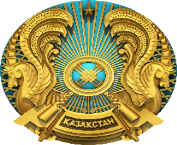 МИНИСТЕРСТВО ФИНАНСОВ 
РЕСПУБЛИКИ КАЗАХСТАН
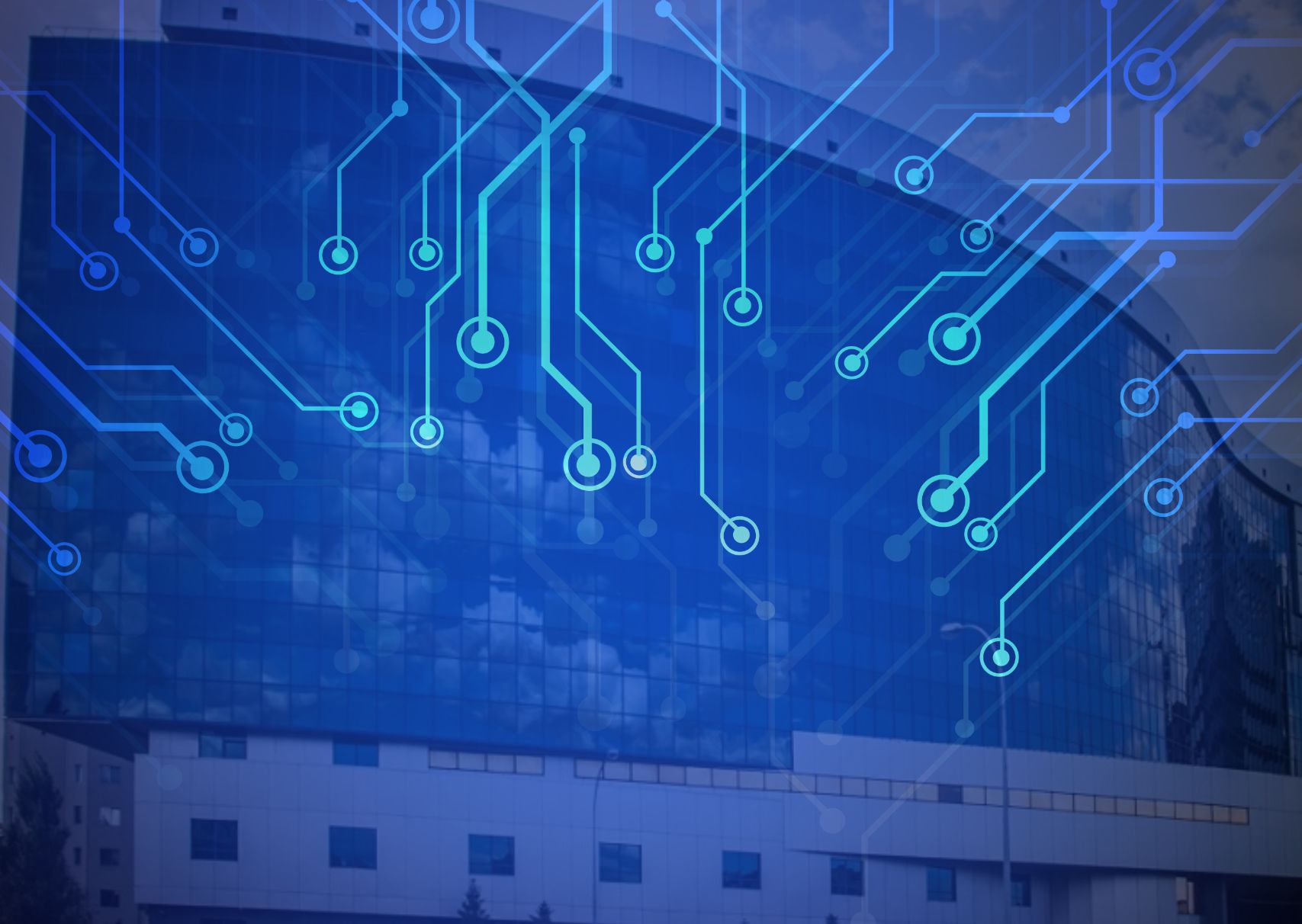 ЦИФРОВЫЕ ТЕХНОЛОГИИ В НАЛОГОВОМ И ТАМОЖЕННОМ АДМИНИСТРИРОВАНИИ
2
ЭЛЕКТРОННЫЕ ГОСУДАРСТВЕННЫЕ УСЛУГИ МИНИСТЕРСТВА ФИНАНСОВ
34 МЛН.
20 МЛН.
УСЛУГ МФ ОКАЗАНО В ЭЛЕКТРОННОМ ВИДЕ В 2018 ГОДУ
УСЛУГ ОКАЗАНО ПОРТАЛОМ eGOV В 2018 ГОДУ
(всего услуг, оказанных МФ  - 22 млн.)
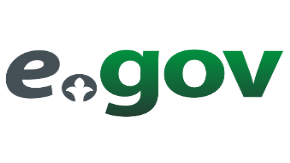 ВОЗМОЖНОСТЬ ЧАСТНЫМ ИТ-КОМПАНИЯМ ОКАЗЫВАТЬ УСЛУГИ ПО ВЗАИМОДЕЙСТВИЮ С ИС МФ РК ЧЕРЕЗ API(подпиши online, moiuchet.kz, idocs.kz и десятки других сервисов)
ПЕРЕВОД УСЛУГ ПО СДАЧЕ НАЛОГОВОЙ ДЕКЛАРАЦИИ, ЗАЧЕТ ВОЗВРАТОВ НА ПОРТАЛ EGOV
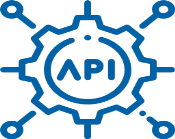 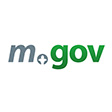 (API – интерфейс программирования приложений)
ЦЕЛЬ ДО 2025 ГОДА:
95%
94%
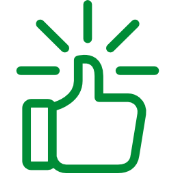 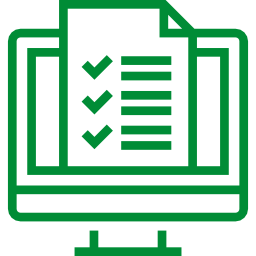 УРОВЕНЬ УДОВЛЕТВОРЕННОСТИКАЧЕСТВА ОКАЗАНИЯ ГОСУСЛУГ
УСЛУГ ОКАЗЫВАТЬ В ЭЛЕКТРОННОМ ВИДЕ
3
ЭЛЕКТРОННЫЕ ГОСУДАРСТВЕННЫЕ УСЛУГИ МИНИСТЕРСТВА ФИНАНСОВ
КАК ЕСТЬ
КАК БУДЕТ
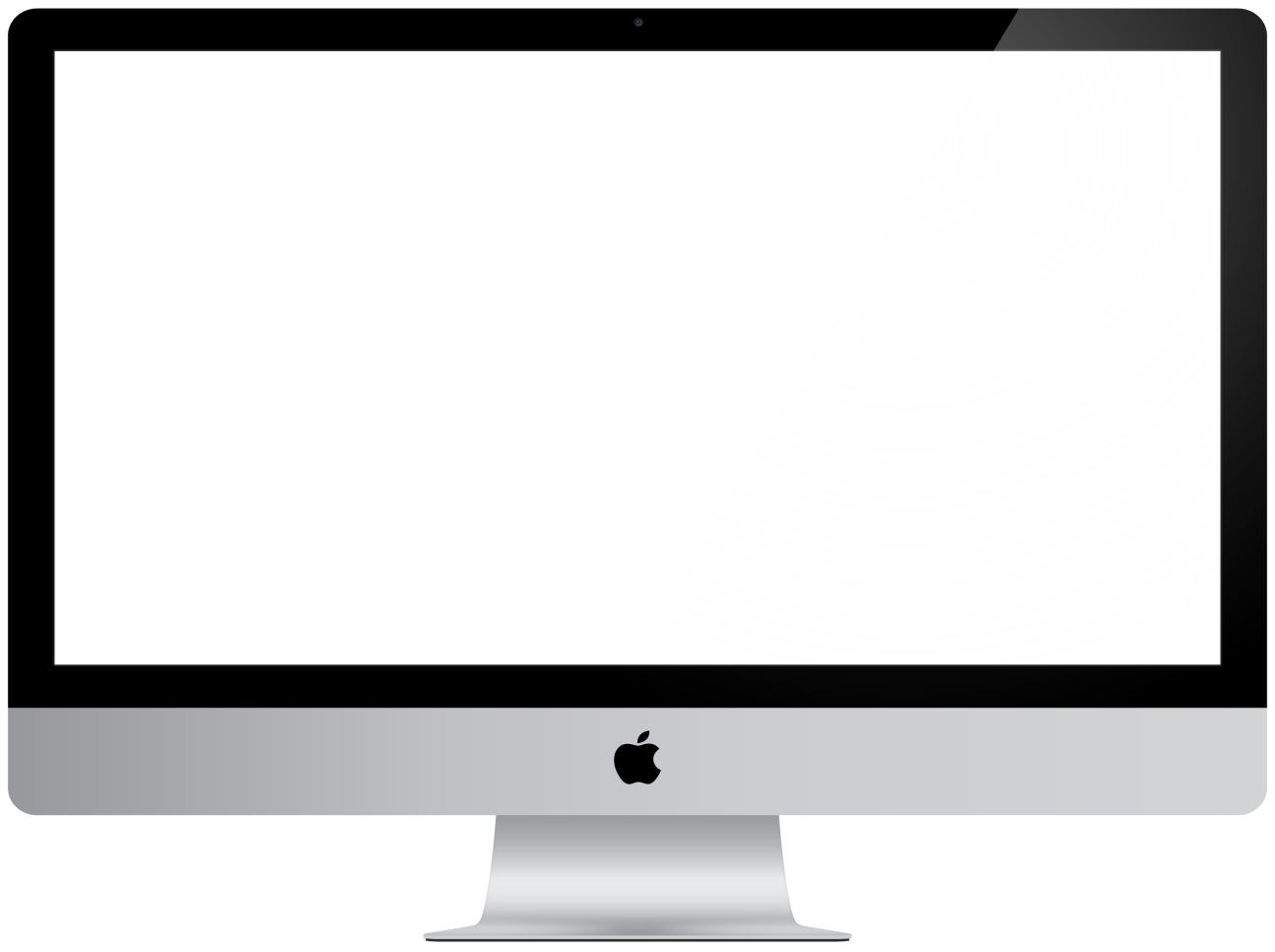 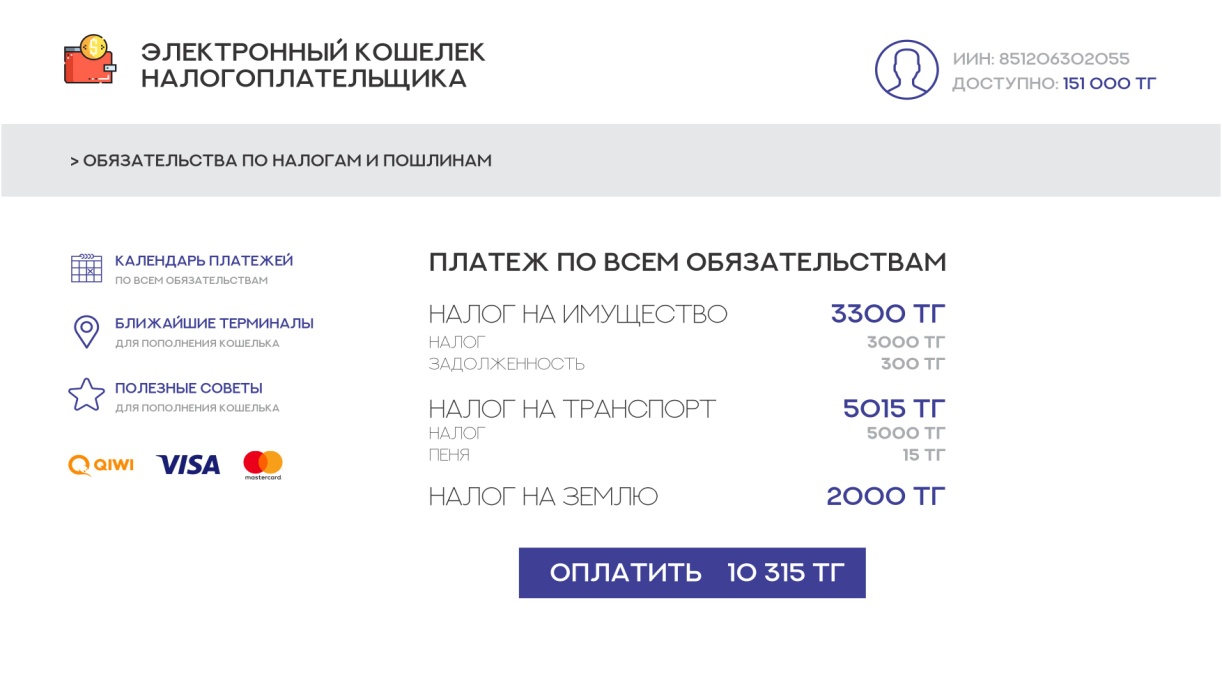 ЭЛЕКТРОННЫЙ КОШЕЛЕК НАЛОГОПЛАТЕЛЬЩИКА
ПРИ ОПЛАТЕ НАЛОГОВ В ПЛАТЕЖНОМ ДОКУМЕНТЕ НАЛОГОПЛАТЕЛЬЩИК ДОЛЖЕН УКАЗАТЬ:
ОШИБОЧНЫЕ ПЛАТЕЖИ
код бюджетной классификации (один из 101 КБК)

код назначения платежа (один из 18 КНП)

БИН бенефициара получателя (один из 235 ОГД) или

БИН местного самоуправления (один из 1066 МСУ)
СЛЕДСТВИЯ ОШИБОЧНОЙ ОПЛАТЫ НАЛОГОВ В РЕЗУЛЬТАТЕ БОЛЬШОГО КОЛИЧЕСТВА РЕКВИЗИТОВ:
затраты физических лиц по времени
наличие невыясненных платежей
начисление пени 
проведение зачетов и возвратов ошибочно зачисленных налогов 
применение мер принудительного взимания налогов
нагрузка на ИС банков, казначейства, КГД
ВОЗМОЖНОСТИ ДЛЯ НАЛОГОПЛАТЕЛЬЩИКА:
Пополнение счета через разные способы оплаты
Получение автоматического расчета по налоговым обязательствам и пошлинам
Оплата налоговых обязательств из единого электронного кошелька
Календарь оплаты налогов и автоматическая оплата всех налоговых обязательств
Мобильная версия для смартфонов
4
СИСТЕМА МОНИТОРИНГА ДВИЖЕНИЯ ТОВАРОВ
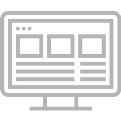 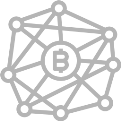 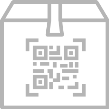 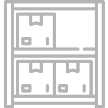 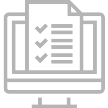 АСТАНА-1
МАРКИРОВКА ТОВАРОВ
ЭСФ
ОНЛАЙН-ККМ
АДМИНИСТРИРОВАНИЕ НДС (БЛОКЧЕЙН)
Сверка транзакций с ЭСФ
Обычные кассы
Е-окно и предварительное информирование
RFID-метка
Виртуальный склад
База данных маркированных товаров
Акты выполненных работ
Мобильная касса
Автоматический платеж в бюджет
Таможенный транзит
Электронное декларирование
Электронные договора
Web-касса
Автоматический возврат НДС из бюджета
5
ИНФОРМАЦИОННЫЕ СИСТЕМЫ «АСТАНА-1», «ЕДИНОЕ ОКНО»
5
ЧТО СДЕЛАНО В 2018 ГОДУ
ДО КОНЦА 2019 ГОДА
ЗАПУЩЕНА ИС «АСТАНА-1»:
СДАЧА ИС «АСТАНА-1» В ПРОМЫШЛЕННУЮ ЭКСПЛУАТАЦИЮ
ТАМОЖЕННЫЙ ТРАНЗИТ (94% в течение 1 минуты)
ЭКСПОРТ (92% в течение 1 минуты)
ИМПОРТ (65% в течение 1 минуты)
ОСТАВШИЕСЯ 15 ПРОЦЕДУР (87% в течение 1 минуты)
ВВЕСТИ В ЭКСПЛУАТАЦИЮ ОСТАВШИЕСЯ КОМПОНЕНТЫ «ЕДИНОГО ОКНА»  ПО РАЗРЕШИТЕЛЬНЫМ ДОКУМЕНТАМ В СФЕРЕ  (ДО 1 АПРЕЛЯ 2019 Г.):
СЕЛЬСКОГО ХОЗЯЙСТВА
ПОДТВЕРЖДЕНИЯ СЕРТИФИКАТОВ СООТВЕТСТВИЯ ТОВАРОВ
САНИТАРНО-ЭПИДЕМИОЛОГИЧЕСКОГО БЛАГОПОЛУЧИЯ
ВКЛЮЧЕНИЯ В ТАМОЖЕННЫЕ РЕЕСТРЫ
ИНТЕГРАЦИЯ С ГБД «Е-ЛИЦЕНЗИРОВАНИЕ» (ПО 42-М РАЗРЕШИТЕЛЬНЫМ ДОКУМЕНТАМ)
ТЕСТИРОВАНИЕ «ЕДИНОГО ОКНА» С МИР И МСХ
ЭФФЕКТ:
ДО 1 МИНУТЫ
77 МЛРД. ТЕНГЕ
СНИЖЕНИЕ ВРЕМЕНИ ОФОРМЛЕНИЯ
ЭКОНОМИЯ УЧАСТНИКОВ ВЭД
6
ИНФОРМАЦИОННАЯ СИСТЕМА «АСТАНА-1»
5
КАК БЫЛО
ДТ – декларация на товар
ТПиН – таможенные платежи и налоги
ДОКУМЕНТЫ ПРЕДСТАВЛЯЮТСЯ
ТОЛЬКО НА БУМАЖНЫХ НОСИТЕЛЯХ
СВХ – склад временного хранения
СУР -  система управления рисками
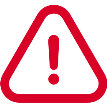 Контроль 
(ТН ВЭД, ТПиН,
стоимость, льготы, ограничения и т.д.)
Прием ДТ
Регистрация ДТ
Подача ДТ
Брокер
Набор ДТ
Выпуск 
ДТ
Получение 
ДТ
Получение 
Товара с СВХ
Завершение контроля СУР
Контроль
СУР
УВЭД
1
2
3
4
5
6
7
8
9
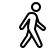 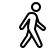 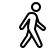 10
11
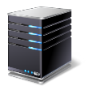 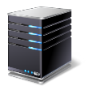 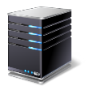 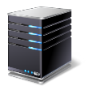 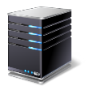 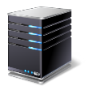 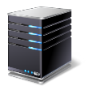 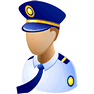 ППО
 ТАИС-2
ППО
 ТАИС-2
ППО
 ТАИС-2
ИС брокера
Web декларант
1 ЧАС
СКУР
СКУР
КАК СТАЛО
Подача ДТ: Автоматизированный контроль (ТН ВЭД, стоимость, льготы, ограничения и т.д.,), регистрация ДТ, СУР
Получение 
Товара с СВХ
ИС АСТАНА-1
Автоматический выпуск
УВЭД
Набор ДТ
Зеленый коридор
Проверка 
ТПиН
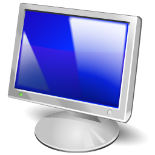 1
2
3
4
5
6
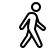 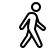 ДО 1 МИНУТЫ
7
ЭЛЕКТРОННЫЕ СЧЕТА-ФАКТУРЫ
5
КОЛИЧЕСТВО ПОЛЬЗОВАТЕЛЕЙ В ИС «ЭСФ», ТЫС.
КРУПНЫЕ НАЛОГОПЛАТЕЛЬЩИКИ
МЕЖДУНАРОДНЫЕ ПЕРЕВОЗЧИКИ
ВСЕ ПЛАТЕЛЬЩИКИ НДС
ПО ТОВАРАМ ИЗЪЯТИЯ ВТО
ОКОЛОТАМОЖЕННАЯ СФЕРА
ДОБРОВОЛЬНАЯ
СО 2 ПОЛУГОДИЯ 2019 ГОДА ПЛАНИРУЕТСЯ РЕАЛИЗОВАТЬ:
Сопроводительную накладную на товары
С 1 ЯНВАРЯ 2019 ГОДА РЕАЛИЗОВАНЫ КОМПОНЕНТЫ ПО:
Электронному договору
Акту выполненных работ
Оперативному выявлению фиктивных счетов-фактур
86 ТЫСЯЧ ПЛАТЕЛЬЩИКОВ НДС
ЗАРЕГИСТРИРОВАНЫ В ИС «ЭСФ» ПО СОСТОЯНИЮ НА 15 ЯНВАРЯ 2019 Г.
8
МАРКИРОВКА И ПРОСЛЕЖИВАЕМОСТЬ ТОВАРОВ
5
ПИЛОТ ПО МАРКИРОВКЕ МЕХОВЫХ ИЗДЕЛИЙ
ЗА 2018 ГОД ПОСТУПЛЕНИЯ НАЛОГОВ УВЕЛИЧИЛОСЬ
>250 ТЫС.
В 1,5 РАЗА (до 516 млн. тенге)
МЕХОВЫХ ИЗДЕЛИЙ ПРОМАРКИРОВАНО
35%
в 1,4 раза
в 13 раз
42%
ПЛАНИРУЕМЫЕ ПИЛОТНЫЕ ПРОЕКТЫ
9
ЭТАПНОСТЬ ВНЕДРЕНИЯ ОНЛАЙН-ККМ
5
в ед. онлайн-ккм
ПЕРЕНОС СРОКА ПОВСЕМЕСТНОГО ВНЕДРЕНИЯ ОНЛАЙН-ККМ 
С 2024 ГОДА НА 2020 ГОД
Всего необходимо обеспечить применение около 1,2 млн. онлайн-ККМ
Разработан проект поправок, предусматривающих уменьшение суммы налога на стоимость онлайн-ККМ (Законопроект по вопросам регулирования торговой деятельности находится на рассмотрении в Парламенте РК)


Передаются функции оператора фискальных данных в конкурентную среду
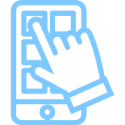 Переход на мобильные онлайн-ККМ, являющихся приложением на смартфоне (по состоянию на декабрь 2018  в государственный реестр ККМ включено 10 моделей онлайн-ККМ, имеющих возможность работы на мобильных устройствах)
Утвержден приказ по поэтапному переходу на применение онлайн-ККМ в 2019 году (находится на госрегистрации в МЮ РК)
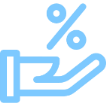 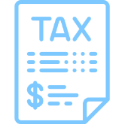 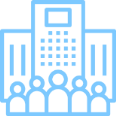 10
ВОЗВРАТ НДС С ПРИМЕНЕНИЕМ КОНТРОЛЬНОГО СЧЕТА НДС
5
КАК ЕСТЬ
КАК БУДЕТ
Проведение налоговой 
проверки
Направление заключения в Казначейство
Возврат НДС на расчетный счет заявителя
Автоматический камеральный контроль
Возврат НДС на расчетный счет заявителя
Подача заявления
Подача заявления
«Пирамида» и анализ
1
2
3
4
5
1
2
3
Комитет Казначейства
1 день
Заявитель
ИС СОНО, КНП
ИС ЭСФ
1 час
Комитет Казначейства
1 час
Заявитель
ИС СОНО, КНП
ИС СОНО
2 дня
Исполнитель
51 день
Исполнитель
1 день
55
1
РАБОЧИХ ДНЕЙ
РАБОЧИЙ ДЕНЬ
ДЛИТЕЛЬНОСТЬ СРОКОВ ВОЗВРАТА НДС
ПОВЫШЕНИЕ ПРОЗРАЧНОСТИ АДМИНИСТРИРОВАНИЯ НДС
ПОЭТАПНЫЙ ВОЗВРАТ НДС ПРИ ВНУТРЕННЕЙ РЕАЛИЗАЦИИ ДЛЯ ВСЕХ НАЛОГОПЛАТЕЛЬЩИКОВ
ВОЗВРАТ НДС ТОЛЬКО ОТДЕЛЬНЫМ КАТЕГОРИЯМ НАЛОГОПЛАТЕЛЬЩИКОВ (ЭКСПОРТ,  МЕЖДУНАРОДНЫЕ ПЕРЕВОЗКИ, СЭЗ)
УСКОРЕННЫЙ ВОЗВРАТ НДС
ПРИМЕНЕНИЕ «СЕРЫХ» СХЕМ ПО НДС
ВЫЕЗДНЫЕ НАЛОГОВЫЕ ПРОВЕРКИ
ОТМЕНА НАЛОГОВЫХ ПРОВЕРОК
С 1 ЯНВАРЯ 2019 ГОДА ЗАПУЩЕНА ИС «АДМИНИСТРИРОВАНИЕ НДС» ДЛЯ ПЛАТЕЛЬЩИКОВ НДС НА ДОБРОВОЛЬНОЙ ОСНОВЕ
ПОЭТАПНОЕ CОЗДАНИЕ БАЗЫ ДАННЫХ ДЛЯ ЦЕЛЕЙ 
НАЛОГОВОГО АДМИНИСТРИРОВАНИЯ
11
5
ПРОВЕДЕН ПИЛОТ «ДИСТАНЦИОННЫЙ КОНТРОЛЬ ПОСРЕДСТВОМ АНАЛИЗА ПОТРЕБЛЕНИЯ ВОДЫ И ЭЛЕКТРОЭНЕРГИИ» 

ДОПОЛНИТЕЛЬНО ПОСТУПИЛО В БЮДЖЕТ  НАЛОГОВ 4,8 МЛРД. ТЕНГЕ
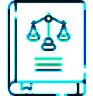 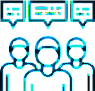 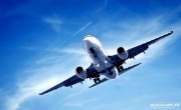 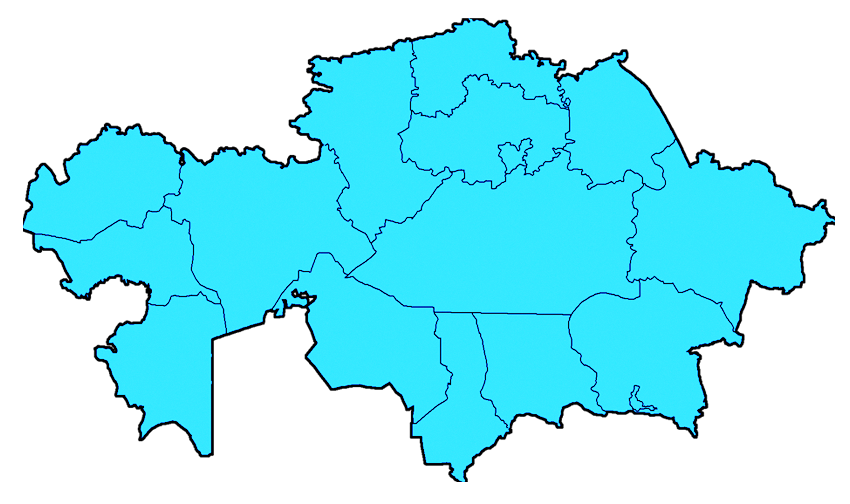 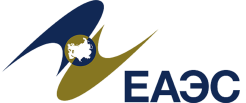 НОТАРИУСЫ
АДВОКАТЫ, 
СУДЕБНЫЕ ИСПОЛНИТЕЛИ
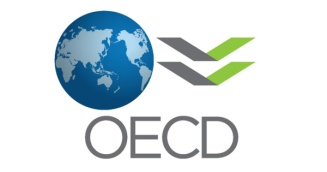 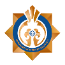 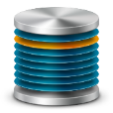 АВИАПЕРЕВОЗКИ
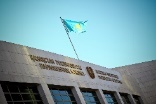 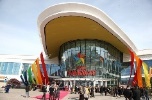 ГОСОРГАНЫ
КГД МФ РК
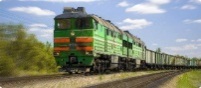 ТОРГОВЫЕ ДОМА
ЖД ПЕРЕВОЗКИ
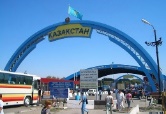 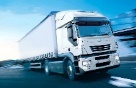 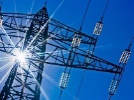 ПОГРАНИЧНАЯ
СЛУЖБА
АВТОПЕРЕВОЗКИ
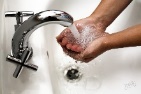 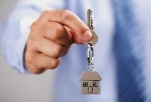 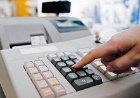 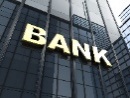 ЭЛЕКТРОЭНЕРГИЯ
ВОДА
ГОСТИНИЦЫ
ККМ
БАНКИ
РАЗРАБОТАНА ПОПРАВКА В НАЛОГОВЫЙ КОДЕКС, НАХОДИТСЯ НА РАССМОТРЕНИИ В МАЖИЛИСЕ ПАРЛАМЕНТА РК
ПОДПИСАНЫ 5 СОГЛАШЕНИЙ ПО ОБМЕНУ ИНФОРМАЦИЕЙ (ЕАЭС, FATCA, ОЭСР)
РАЗВИТИЕ ИС СИСТЕМА УПРАВЛЕНИЯ РИСКАМИ
12
12
5
КАК ЕСТЬ
3 МОДЕЛИ ВЫЯВЛЕНИЯ РИСКОВ
РЕЛЯЦИОННЫЕ СУБД
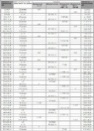 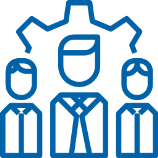 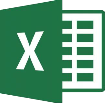 РЕЗУЛЬТАТ
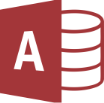 ВЫЯВЛЕНИЕ РИСКОВ ПРИ ПЕРЕМЕЩЕНИИ ТОВАРОВ 
ОБРАБОТАНО СВЫШЕ 1,6 МЛРД. ЗАПИСЕЙ
СПИСКИ НП, ИМЕЮЩИХ РИСКИ ПЕРЕМЕЩЕНИЯ ТОВАРОВ ПО ОТКЛОНЕНИЯМ В СТОИМОСТИ И ОБЪЕМАХ ПЕРЕМЕЩЕНИЯ ТОВАРОВ
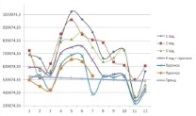 ЕХД (ФНО)
РУЧНАЯ 
ОБРАБОТКА В ТАБЛИЦАХ EXCEL ИЛИ ACCESS
ОГРАНИЧЕННЫЙ ОБЪЕМ ДАННЫХ
ДЛИТЕЛЬНЫЕ СРОКИ ПОДГОТОВКИ ДАННЫХ ( до 2 месяцев)
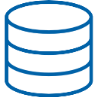 ЭСФ
ФОРМИРОВАНИЕ СПИСКА НП ПО ВЫБОРОЧНЫМ ПРОВЕРКАМ
ОБРАБОТАНО СВЫШЕ 3 МЛРД. ЗАПИСЕЙ 
СПИСОК НП С НАИБОЛЬШЕЙ ВЕРОЯТНОСТЬЮ ДОНАЧИСЛЕНИЙ
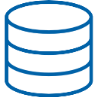 КАК БУДЕТ
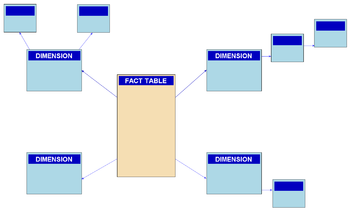 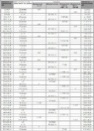 ДРУГИЕ БД
ИС
СУР
РЕЗУЛЬТАТ
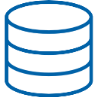 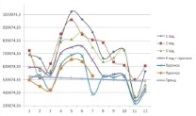 ВИЗУАЛИЗАЦИЯ ПИРАМИДЫ
ВИЗУАЛИЗАЦИЯ «РАЗВЕРНУТОЙ ПИРАМИДЫ» В ВИДЕ ЦЕПОЧЕК ВЗАИМООТНОШЕНИЙ С КОНТРАГЕНТАМИ
МОДЕЛЬ СОДЕРЖИТ ИНФОРМАЦИЮ ПО ДЕЯТЕЛЬНОСТИ КОНТРАГЕНТОВ (ДАННЫЕ ФНО: СГД, ОБОРОТЫ, ВЫЧЕТЫ, КОЛ-ВО РАБОТНИКОВ)
АВТОМАТИЧЕСКАЯ
РАБОТА АНАЛИТИЧЕСКИХ МОДЕЛЕЙ
ПОЛНЫЙ ОБЪЕМ ДАННЫХ
КОРОТКИЕ СРОКИ ПОДГОТОВКИ (2 ДНЯ)
БОЛЕЕ ВЫСОКИЙ ЭФФЕКТ
ИС СУР ВВЕДЕНА В ПРОМЫШЛЕННУЮ ЭКСПЛУАТАЦИЮ 13 ДЕКАБРЯ 2018Г.
ЦЕЛЬ – К 2025 ГОДУ УВЕЛИЧИТЬ СОБИРАЕМОСТЬ НАЛОГОВ ДО  25%  К  ВВП
13
13
12
5
ПЕРЕХОД К ВСЕОБЩЕМУ ДЕКЛАРИ-РОВАНИЮ
БАЗА ДАННЫХ НАЛОГОВОГО АДМИНИСТРИРОВАНИЯ
МАРКИРОВКА ТОВАРОВ
АДМИНИСТРИРОВАНИЕ НДС (БЛОКЧЕЙН)
ВНЕДРЕНИЕ ОНЛАЙН-ККМ
ВИРТУАЛЬНЫЙ СКЛАД
АСТАНА-1
ИС ЭСФ
28
1 091
347
460
285
1 462
1 740
50
ДОПОЛНИТЕЛЬНО 5,5 ТРЛН. ТЕНГЕ
в 2019-2025 годы
СПАСИБО ЗА ВНИМАНИЕ!